We Are Family
God places lonely people in families. He leads prisoners out of prison into productive lives, but rebellious people must live in an unproductive land. Ps. 68:6 GW
We Are Family
Jer. 31:1- …….I will be the God of all the families of Israel and they shall be My people.
What are somethings a family represents?
We Are Family
We must draw together not scatter apart
It’s not a competition, comparison but cooperation
Rejoice with those that rejoice
Next time it may be your blessing that you want others to be happy about
We are a body fitly joined together
Unified-(the whole being greater than the sum of its part).
We Are Family
What does it mean that blood is thicker than water
We Are Family
“Any kingdom divided by civil war is doomed. A family splintered by feuding will fall apart. Luke 11:17 (NLT)
Is your love for the Body of Christ thicker than the sin of unforgiveness
Don’t bite and devour one another
Love your neighbor as you love yourself. Matt. 22:39
For this reason I bow my knees to the Father of our Lord Jesus Christ, from whom the whole family in heaven and earth is named. Eph. 3:14-15
We Are Family
Therefore if there is any consolation in Christ, if any comfort of love, if any fellowship of the Spirit, if any affection and mercy, 
2 fulfill my joy by being like-minded, having the same love, being of one accord, of one mind. 
3 Let nothing be done through selfish ambition or conceit, but in lowliness of mind let each esteem others better than himself. Phil. 2:1-3.
For as the body is one and has many members, but all the members of that one body, being many, are one body, so also is Christ. I Corin. 12:12 NKJV
We Are Family
What is one thing that God hates that can happen in relationships?
We Are Family
Those who sow discord among the brethren
Discord-lack of harmony between persons or things; strife; dispute; war, quarreling, arguments, conflicts. 
"Sowers of Discord" sow the seeds of bitterness, anger, distrust, and hatred into the ground of other people’s hearts.  These actions do not come from the Spirit of God. Such divisive behavior is included in what the bible calls “the works of the flesh.” Gal. 5:19-21
This is not a fleshly battle but a spiritual one. 
It is not ‘this man vs that man’ but ‘the spiritual enemies of Christ versus his (Family) the Church.’    
Ephesians 6:12 For we wrestle not against flesh and blood, but against principalities, against powers, against the rulers of the darkness of this world, against spiritual wickedness in high places.
We Are Family
Discord is usually driven to serve our own interests. 
Discord causes us to exploit the passion/emotion of others, and, more often than not, derive pleasure from conflict. 
Sometimes we are aware of what they are doing but sometimes they just play into the hands of spiritual forces that are intent upon destroying the family of God (the church).  
Feelings of discord feed on our behavior of holding on to feelings, experiences, real or perceived of: past injuries, present suspicions and future insecurities. We can often be propelled by inner turmoil or feelings to promote discord.  We have to pray about it and let go. 
Endeavor to keep the unity in the bond of peace. Eph. 4:3
Respect everyone, and love the family of believers.  I Pet. 2:17
We Are Family
The Sower of Discord probes the vulnerabilities of other's; seeking for weak points to expose and exploit. 
"Sowers of Discord" generally may present some valid points but generally do not offer constructive criticism.
 Instead of pulling God's people together, they divide them. 
They project their angry hostile behaviors onto people in the congregation or leaders. The targets are usually not the cause of the antagonism, but merely recipients of it.
We Are Family
"Sowers of Discord" seek to attract followers to make their divisive cases appear stronger. Some reasons why individuals follow "Sowers of Discord" include the fact that people sometimes mistake "Sowers of Discord" for activists. 
They may present themselves as working for a good cause. It’s easier to lose focus on yourself when you are able to critically look at others. 
Negative emotions, lies, half-truths and innuendo are often far more exciting than the truth. 
To the natural man, bad news is more exciting than good news. All believers must guard their heart.
We Are Family
Therefore, whenever we have the opportunity, we should do good to everyone—especially to those in the family of faith. Gal. 6:10
God decided in advance to adopt us into his own family by bringing us to himself through Jesus Christ. This is what he wanted to do, and it gave him great pleasure. Eph. 1:5
We want to be like Jesus and love our neighbor as we love ourselves.
For Christ himself is our way of peace. He has made peace between us Jews and you Gentiles by making us all one family, breaking down the wall of contempt* that use to separate us. Eph. 2:14 (TLB)
We Are Family
Believers are told to not speak evil about each other. 1 Corinthians 13 teaches us that love should be the way of all who believe. Love isn’t prideful.  
If you keep a list of wrongs people do that isn’t biblical love. If you are suspicious and think evil of your sister/brother – that is not Christian love.
Pray for them, don’t be quick to judge and point the finger at someone else’s wrong. 
Take the log out
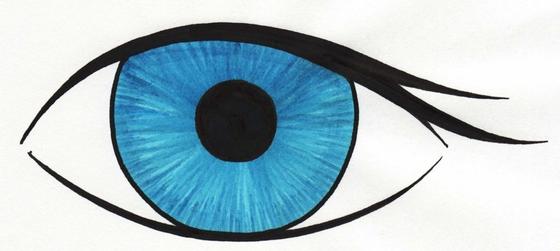 We Are Family
So now you Gentiles are no longer strangers and foreigners. You are citizens along with all of God’s holy people. You are members of God’s family. Eph. 4:19 (NLT)
And his reason? To show to all the rulers in heaven how perfectly wise he is when all of his family—Jews and Gentiles alike—are seen to be joined together in his Church. Eph. 3:10 (TLB)
But anyone who won’t care for his own relatives when they need help, especially those living in his own family, has no right to say he is a Christian. Such a person is worse than the heathen. I Tim. 5:8 (TLB)
Dear children, let’s not merely say that we love each other; let us show the truth by our actions. I John 3:18 (NLT)
We Are Family
What can you do the build up or support family members
We Are Family
Exhort your brother/sister daily, that their soul be not in harm
Forgive others as Christ forgave us
Praying always with prayer and supplication for all saints.(Eph. 6:18)
God takes the solitary and put them in a family.
Let all you do be done in love. I Corin. 16:14
Behave like a Christian-Be kindly affectionate to one another with brotherly/sisterly love, in honor preferring one another; Rom. 12:10
Distributing to the needs of the saints, given to hospitality. Rejoice with those who rejoice, and weep with those that weep.
Be of the same mind toward one another. Do not set your mind of high things, but associate with the humble. Do not be wise in your own opinion. Rom. 12: 12-16
We Are Family
While Jesus was on earth working with the disciples, though they didn’t always do or say the right things, Jesus didn’t cast them away.
During my time here I have kept safe within your family all of these you gave me. I guarded them so that not one perished, except the son of hell, as the Scriptures foretold. John 17:12
If we say we love God whom we have never seen, and don’t love our brothers and sisters we are a liar. I John 4:20
Be kind one to the other, tenderhearted forgiving one another, even as Christ for Christ’s sake has forgiven you.
They will know we are Christians by our love.
we should behave like God’s very own children, adopted into the bosom of his family, and calling to him, “Father, Father.”  Rom. 8:15 NKJV
We Are Family
We know we all have knowledge. Knowledge puffs up. but love edifies. (Everyone feels that only his answer is the right one! But although being a “know-it-all” makes us feel important, what is really needed to build the church is love.) I Corin. 8:1MSG
 God composed the body, having given greater honor to that part which lacks it, that there should be no schism in the body, but that the members should have the same care for one another. I Corin. 12:24-25 NKJV
Receive one who is weak in the faith, but not with disputes over doubtful things. Rom. 14:1 NKJV
Welcome with open arms fellow believers who don’t see things the way you do. And don’t jump all over them every time they do or say something you don’t agree with—even when it seems that they are strong on opinions but weak in the faith department.  Rom. 14:1 MSG
Let no one seek his own, but each one the others well-being. I Corin. 10:24 NKJV
We Are Family
You have no right to criticize your brother or sister or look down on them. Remember, each of us will stand personally before the Judgment Seat of God. Yes, each of us will give an account of himself to God. Rom. 14:10 NLT
So don’t criticize each other anymore. Try instead to live in such a way that you will never make your brother stumble by letting him see you doing something he thinks is wrong. Rom. 14:13 NLT
For all have sinned and fall short of the glory of God. Rom. 3:23
So where does that leave you when you criticize a brother? And where does that leave you when you condescend to a sister? I’d say it leaves you looking pretty silly—or worse. Eventually, we’re all going to end up kneeling side by side in the place of judgment, facing God. Your critical and condescending ways aren’t going to improve your position there one bit. You’ve got your hands full just taking care of your own life before God. Rom. 14: 10-12 MSG
We Are Family
This Family
Laughs & Learns
Prays & Protect
Apologizes & Appreciates
Dreams & Discovers
Forgives & Forgives
Teases & Trusts
Gives & Grows
Believes & Belongs
Love & Last………….Forever
Bible Study
TBA
Resources
The Sowers of Discord-Kenneth Hoeck